«У памяти своя тропа, свои нечитанные строки, свои особые истоки, своя особая струна…»
«Без памяти мы бы существовали мгновения. Наше прошлое было бы мертво для будущего»

Рубинштейн
хлебные карточки
метроном 
дневник Тани Савичевой 
дорога жизни
900 дней и ночей
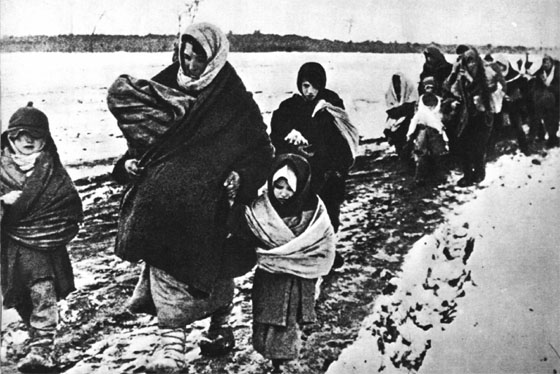 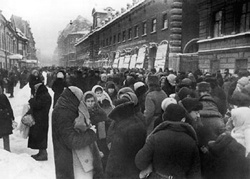 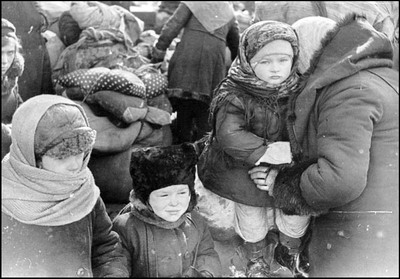 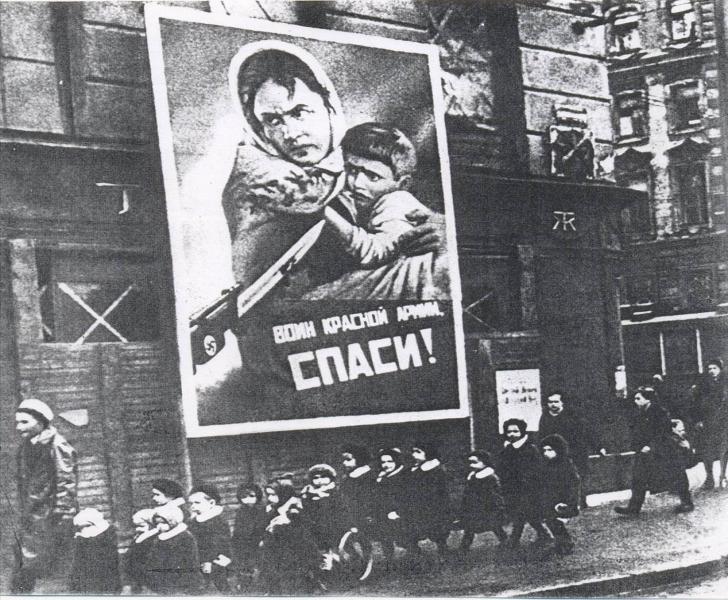 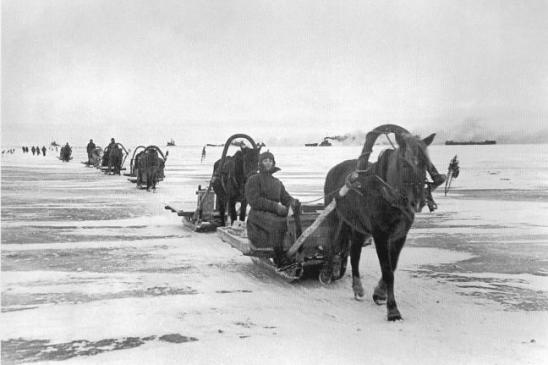 "Дорога жизни"
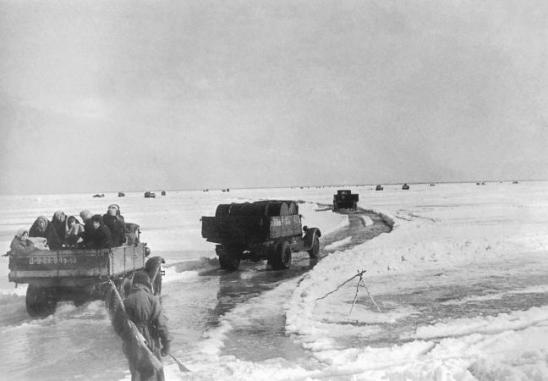 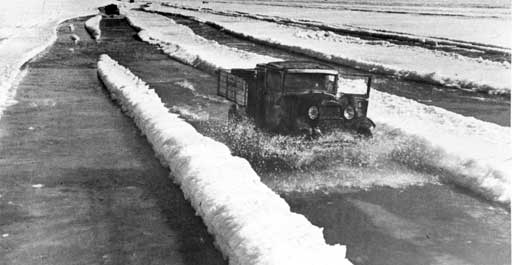 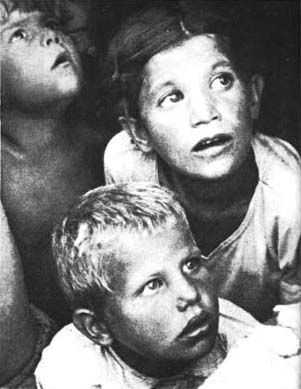 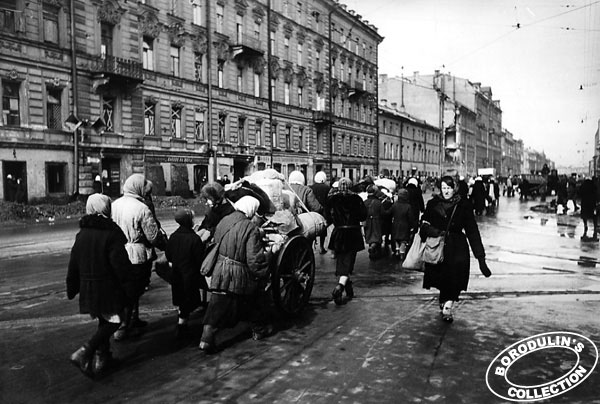 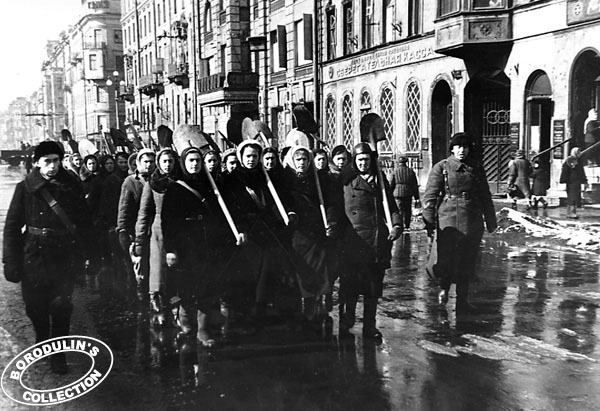 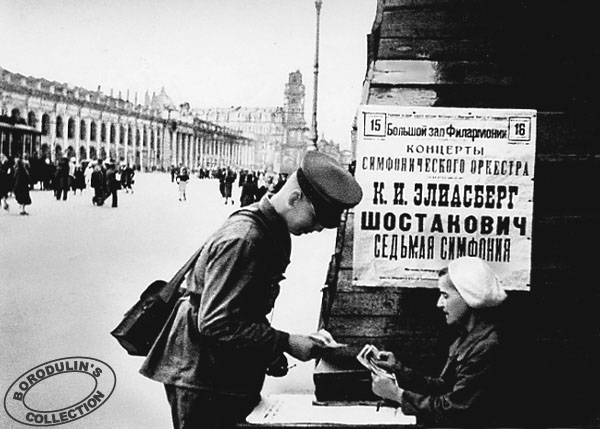 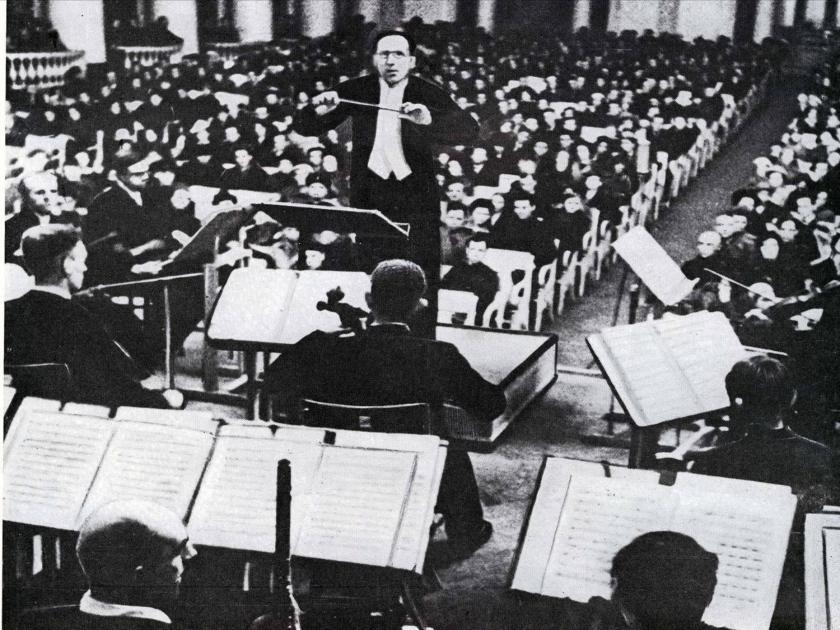 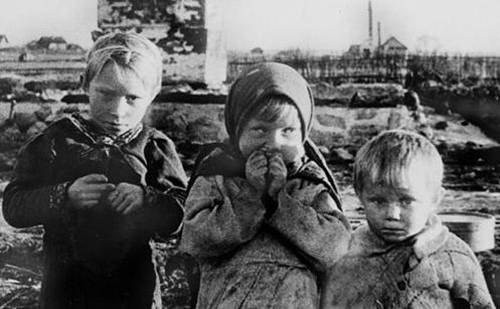 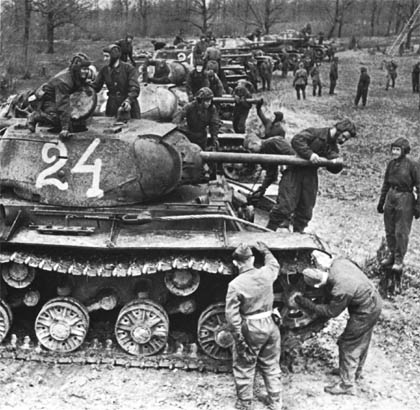 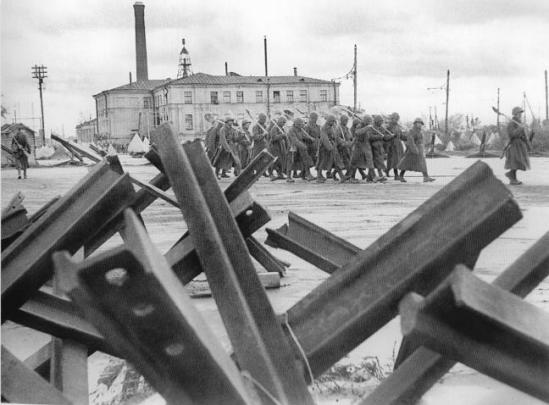 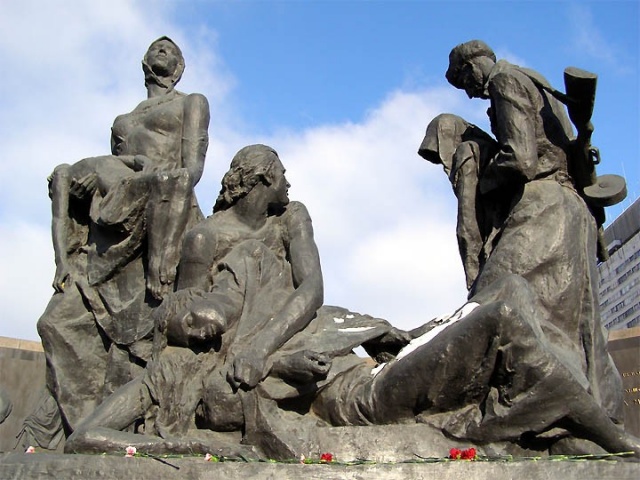 Как протекала жизнь в осаждённом Ленинграде?И что пришлось пережить его жителям?
в архивных документах и данных статистики (первая группа)

в воспоминаниях людей, переживших блокаду (вторая группа)

в художественной литературе (третья группа)
125 блокадных грамм
Не шумите вокруг - он дышит, он живой еще, он все слышит...
Как из недр его вопли: "Хлеба!" -До седьмого доходят неба...
Но безжалостна эта твердь. И глядит из всех окон - смерть.
  
                                           Анна Ахматова
Маленькая записная книжка
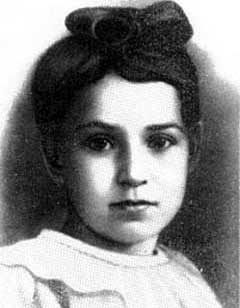 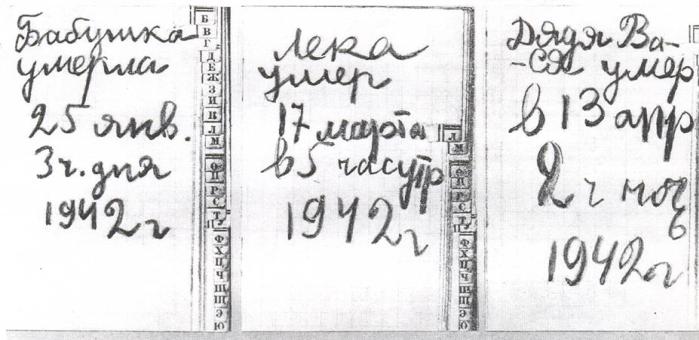 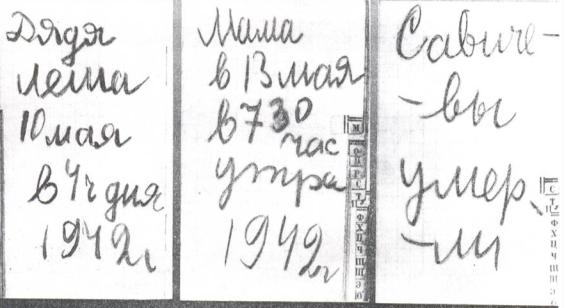 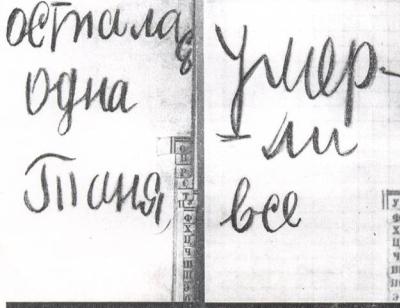 Мемориальный комплекс Дневник Тани Савичевой
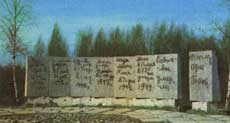 "Разорванное кольцо" на Ладожском озере у Вагановского спуска
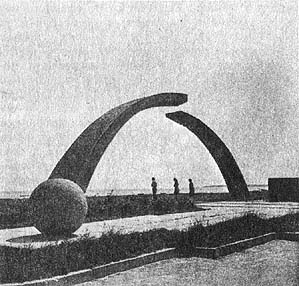 Мемориальный ансамбль на Пискаревском кладбище
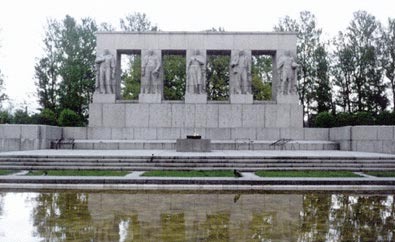 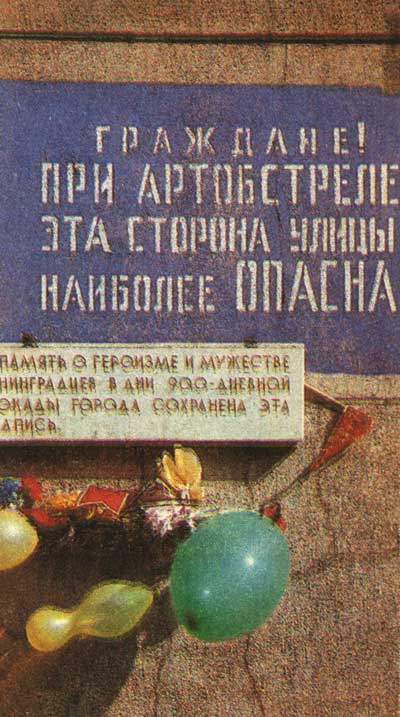 Блокадное объявление - предупреждение сохраняется в наши дни на Невском пр., - уже как памятная доска.
Она - как легенда, как песня, как знамя.У этой дороги не будет конца -Она навсегда пролегла через память,Навеки прошла через наши сердца.Анатолий Молчанов
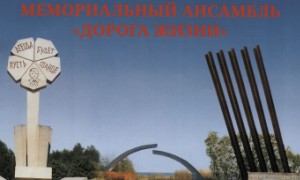 Те, кто пережил блокаду, были обычными людьми. Они сумели совершить невозможное - пережить ледяной ад. И не только пережить, но и остаться людьми. Они уходят, и вместе с ними уходит история. От нас зависит, чтобы она не ушла 
навсегда.
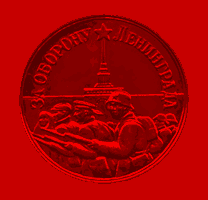 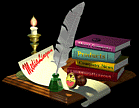 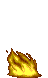